Noun Phrases for Description
Using a noun phrase generator to create descriptions of trench warfare
Year 5 work from Kingswood Primary School, Gipsy Hill Federation, Lambeth
[Speaker Notes: This sequence was originally created for Year 5 at Kingswood Primary School. As part of their study of WW1, which included a visit to the battlefields of France, they used the noun phrase grid to generate descriptions of WW1 trench warfare for writing non-chronological reports (eye-witness accounts) and poems. Examples of their writing are shown on the next two slides.]
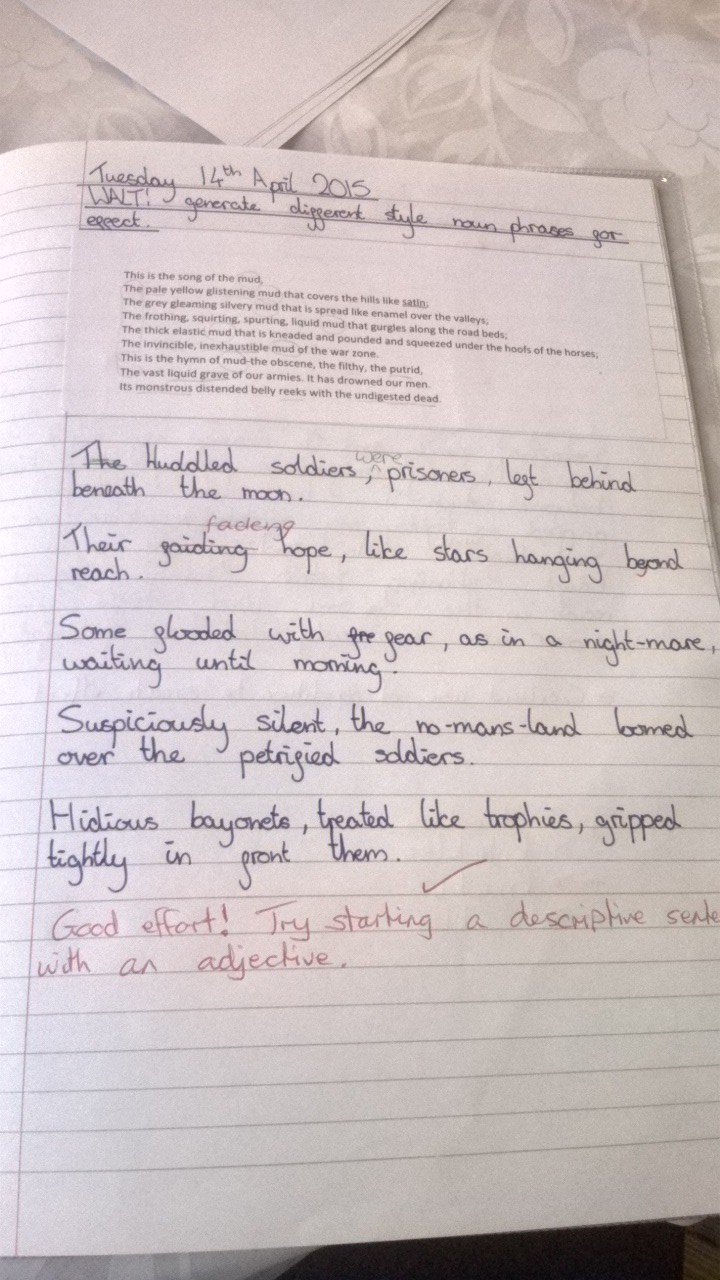 Using soldiers as the head noun, create noun phrases that emphasise the soldiers’ suffering and create sympathy for them.
soldiers, weak with exhaustion
mud-spattered, weary soldiers
the wounded soldiers, limping back to camp
[Speaker Notes: The image is an oil painting by Ugo Matania titled, ‘First World War: Transport of the Wounded’ 
As a whole class: Use the painting to generate different noun phrases that will create pity for the men, experimenting with pre- and post- modification e.g.
weary soldiers
soldiers, dirty and exhausted 
soldiers who were weak with exhaustion
the wounded soldiers, who were shuffling slowly along the road
The aim is to generate examples from which different patterns of noun phrase construction can be made explicit. This is more concrete learning than starting with definitions, which are often very abstract eg ‘a noun phrase is a phrase with a noun at its head’ (from NC glossary).
Next slide shows extension of this idea – the grid (a ‘noun phrase generator’) uses real examples of vocabulary taken from a selection of WW1 poems and arranged under headings. You might want to get students to experiment with creating noun phrases first, then show the labels to make explicit the grammar of noun phrase construction eg how the position of prepositional phrases might alter emphasis.]
[Speaker Notes: Note how terminology is shown in headings but is not a barrier. You can do the task (see next slide for instructions and a model) without naming the ‘grammatical chunks’ being manipulated.
Texts used for language on the grids: examples come from poetry of the First World War: The Night Patrol by Graeme West; The Stretcher Bearer, Tommy Crawford; The Song of the Mud, Mary Borden.]
Use the noun phrase generator to write a poem about the
experience of the First World War. You don’t have to use all 
the columns, but you do have to use a noun at the head of 
your extended noun phrase. You can make nouns singular or
plural. You can decide what punctuation you will need and 
experiment with different choices.
For example: 
 
Fierce with fear, troops burning over the top;
Craters punched out like giant fists;
No-man’s-land dazed by a hail of steel.
Faces - red poppies – hanging beyond reach,
Bones left behind beneath the moon,
Broken under a pile of stones.
[Speaker Notes: You can use this as a collaborative paired activity, encouraging talk about choices. 
You can evaluate the impact of writing a series of noun phrases that are ‘snapshot’ images and not complete sentences. Do they make the experience sound more vivid and immediate? You might ask students to ‘resolve’ the images with a final line that uses a finite verb, e.g:
A generation lies broken under a pile of stones.  
Encourage genuine play and experimentation – the grid lends itself to many different versions and possible patterns.]